Big Question:
What does it mean to be a Buddhist?
YEAR GROUP SIX
CORE CONCEPT: 
WAYS OF EXPRESSING MEANING. QUESTIONS OF MEANING, PURPOSE AND TRUTH.
Weekly questions:
Week 1:  What do you think causes suffering and how do you think we can overcome it?      Week 2 and 3:  What is the noble eight-fold path and how might this help a Buddhist in their daily life?  Week 4:  What do Buddhists understand about samsara and nirvana?
Week 5:  What does it mean to be part of the sangha for a Buddhist?
Week 6:  What does it mean to be a Buddhist?
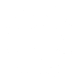 Religious vocabulary:
Buddha:  The founder of Buddhism, Siddhartha Gautama, after his enlightenment.   It is a title which means the enlightened or awakened one.
Enlightenment:  The realisation of the truth about life.  In Buddhism it releases a person from the cycle of rebirth.
Four noble truths:  The truths discovered by the Buddha during his enlightenment.
The noble eightfold path:  The teaching of the Buddha that can lead to the end of suffering.
Dukkha:  Suffering; illness; dissatisfaction; imperfection.  An unavoidable fact of existence according to the first noble truth.
What a child needs to know and remember by the end of the unit:
To know and remember what Buddhism teaches about suffering.
To know and remember the role the noble eight-fold path plays in helping a Buddhist live their life well and to end suffering.
To understand what samsara is and how a Buddhist understands karma as a way of breaking free from samsara.
To know what being part of the sangha means for a practising Buddhist.
What a child should be able to do (Assessment):  
Ways of expressing meaning:
I can show understanding of how a Buddhist might express their faith.  (WT)
I can consistently use correct religious and philosophical vocabulary to explain how a Buddhist might express their faith.  (Exp)
I can use a wide range of religious and philosophical vocabulary to explain how a Buddhist might express their religious, ethical and spiritual beliefs in a number of ways.  (GD)

Questions of meaning, purpose and truth:
I can represent the views of a Buddhist about what they see the purpose and meaning of life to be.  (WT)
I can express confidently the views of how a Buddhist might view the purpose and meaning of life and truth and my own views about what I believe the purpose of life to be.  (Exp)
I can give a personal view with reasons and examples of how a Buddhist might view the purpose of life and truth and compare it to the views of non-religious and believers of other faiths.
Karma (kamma):  Actions, and the consequences of actions.  An important concept in Buddhism, Hinduism and Sikhism.
Meditation:  Thinking quietly as a spiritual or religious exercise.   Connection of the mind and soul with the Divine using breathing and other techniques.  In Buddhism, using one of a set of techniques or exercises for calming the mind, developing positive emotions and understanding the way things are.
Samsara:  In Hinduism, Buddhism and Sikhism, this is the cycle of life, death and rebirth.
Nirvana (also spelt Nibbana):  An indescribable state, held by Buddhists to be the ultimate goal of religious practice, involving breaking free from the cycle of samsara.
Sangha:  Buddhist community of practitioners – monks and laity – ordinary people.
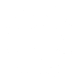 Sensitivities:
 
Be mindful of pupils’ cultural backgrounds and belief when discussing suffering, death and rebirth.  It is important to be aware of and sensitive towards the individual situations and experiences of pupils in the class.
Background knowledge for teachers
YEAR GROUP FIVE
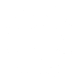 CORE CONCEPT: 
MEANING, 
PURPOSE AND TRUTH.
Buddhism:
https://www.bbc.co.uk/religion/religions/buddhism/ataglance/glance.shtml


Four noble truths:
https://www.bbc.co.uk/religion/religions/buddhism/beliefs/fournobletruths_1.shtml
 









The five moral precepts:
Buddhists should refrain from:
Harming and killing living beings.
Sexual misconduct.
Taking drugs or drinking that impair clarity of the mind.
Taking what is not freely given.
Wrong speech.

(There is a positive aspect of each precept, e.g it is not enough not to harm - one should show compassion for all living things).
Meditation:
For Buddhists, following the Buddha’s teaching and meditating are ways of trying to reach nirvana.
Meditation means training the mind to empty it of all thoughts.  When this happens, what is important becomes clear.








 
Sangha:  Community
Spiritual friendship or ‘friendship with what is beautiful.”
The sangha is not just the place where you learn, participate in activities and events.  It is more than this.  When someone attends the sangha they are considered a friend.
Type any key notes here:
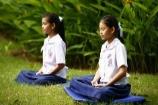 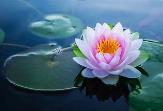 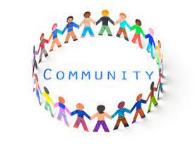 For further reading go to the following links:
 
https://www.reonline.org.uk/resources/what-do-buddhists-value-most/
 
https://www.reonline.org.uk/resources/voices-from-buddhist-worldview-traditions/
YEAR GROUP SIX
Lesson 1: What do you think causes suffering and how do you think we can overcome it?
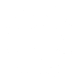 CORE CONCEPT: 
MEANING, 
PURPOSE AND TRUTH.
Intentions: 
To give pupils opportunities to:
Revisit prior learning – the story of Siddhartha, the four noble truths and the importance of kindness and compassion in Buddhism.
Know what the three jewels of Buddhism are.
Explore what their own understanding of suffering is and how we might overcome it.
 
Key religious vocabulary:  Buddha, dukkha.
Introduction:
 
Recap on prior learning.
 
Key questions:
What can pupils remember about Buddhism from their prior learning?
What do pupils know from their own personal knowledge of Buddhism?
 
Provide pupils with visuals, artefacts and statements to prompt memory.
 
Watch the following or an alternative of your choice.
 
https://www.youtube.com/watch?v=C9AoZj_FPzU
 
In watching the video, pupils are reminded of the story of Buddha, the significance of the four sightings he experienced and how this led him to change the way he lived his life.
 
Pause at appropriate points to check for understanding.
Implementation:  
Outlining how to introduce the religious content in the classroom and create learning opportunities from it.
YEAR GROUP SIX
Lesson 1: What do you think causes suffering and how do you think we can overcome it?
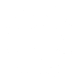 CORE CONCEPT: 
MEANING, 
PURPOSE AND TRUTH.
Areas covered in the previous unit which pupils need to be reminded about:
The story of Siddhartha and how he became Buddha. The young prince, Siddhartha saw four sights – an old man, a sick man, a dead man and a poor, holy man, meditating.  Having seen these things, he became aware of the truth.  The Buddha became free of suffering and was able to help others to ‘awaken themselves.’
 
Main teaching input:  (Investigate and explore)
 
Introduce the big question for the unit:  What does it mean to be a Buddhist?   
Introduce this week’s question:  What do you think causes suffering and how do you think we can overcome it?    
 
Explain to pupils what the main teachings (Dharma) of Buddhism are:
No concept of self in Buddhism.
No belief in a personal God.
Nothing is fixed or permanent and that change is always possible.
Buddhism is about finding ways to transform oneself.
Learning to be good.
Ceasing to do evil.
Purifying the heart.
 
Recap from the previous unit:  The essence of the Buddha’s teaching can be summed up in the four noble truths:  
Life involves suffering (dukkha).  
Origin of suffering lies in wanting, which is made more intense by greed, hatred and ignorance.  
The ending of suffering is possible (nirodha).  
The noble eight-fold path is the way to end suffering (magga)
 
Recap from the previous unit:
For many Buddhists, at the very heart of the Buddha’s teaching, is the importance of being kind and compassionate towards others.  
Being kind and compassionate are essential to a Buddhist.
Implementation:  
Outlining how to introduce the religious content in the classroom and create learning opportunities from it.
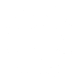 YEAR GROUP SIX
Lesson 1: What do you think causes suffering and how do you think we can overcome it?
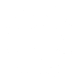 CORE CONCEPT: 
MEANING, 
PURPOSE AND TRUTH.
Main activity:  (Evaluate and communicate)
 
Working in groups of three, explore the following:
 
Key questions:   
If you had to name 4 things that you think cause the most suffering in our world, what would they be?
What four things do you think, would help overcome such suffering?
 
Pupils then snowball with another group of three.  Pupils are encouraged to discuss their choices and as a group of six, decide on the four they wish to keep from the eight presented.
 
As a group of six, they then share their list, with another group of six.
 
To note:  For some groups, or cohorts, you might prefer to give them things to choose from:  E.g., war, greed, money, sickness, loneliness, prejudice, judgement, poverty, arguments.
 
Ways of overcoming suffering:  Acts of kindness, compassion, putting others first, honesty, friendship, love, accepting others as they are.
 
Plenary:  (Reflect and express)
 
Teacher summarises the lesson by reflecting on the following questions with pupils:

Key questions:
Did groups have similar things to other groups?  What was different?
What do you think has influenced your decision?  ie culture/faith/your own experience/or something else?
 
Inform pupils of the three jewels that lie at the heart of Buddhism:
The Buddha (the yellow jewel).  The teacher.
The Dharma (the blue jewel).  The teaching.
The Sanga (the red jewel).  The community of believers.
Implementation:  
Outlining how to introduce the religious content in the classroom and create learning opportunities from it.
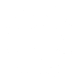 YEAR GROUP SIX
Lesson 1: What do you think causes suffering and how do you think we can overcome it?
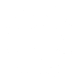 CORE CONCEPT: 
MEANING, 
PURPOSE AND TRUTH.
https://www.youtube.com/watch?v=C9AoZj_FPzU
Resources
Sensitivities
Be very mindful of pupils who have experienced suffering in their own lives or who are very aware of what it means.
Impact

What do you notice as a teacher?
What do pupils say?
In this box, note down anything that you heard a pupil say that would provide evidence towards their progress in RE.
Note down anything significant an additional adult has noticed.
Note down anything significant that happened in the lesson that will have an impact on the next lesson.
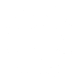 YEAR GROUP SIX
Lesson 2 & 3: What is the noble eight-fold path and how might this help a Buddhist in their daily life?
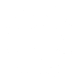 CORE CONCEPT: 
MEANING, 
PURPOSE AND TRUTH.
Intentions: 
To give pupils opportunities to:
Understand what the noble eight-fold path is and how it helps a Buddhist to make the right choices.
Consider and give reasons for what they think their guiding principles for living well might be.
Express their view points with reasons and examples.
 
Key religious vocabulary:  Noble eight-fold path.
Introduction:


 
Lesson 2:
 
Recap on previous week’s learning.
 
Key knowledge checking:
To recall the story of Siddhartha and how he became Buddha.  Can pupils recall the four sightings?
To know the four noble truths.
To know the importance of kindness and compassion for a Buddhist.
To know that Buddhists do not believe in a personal God.  (This is an important point to make as there is often a misconception that Buddhists believe in God.)
 
Main teaching input:  (Investigate and explore)
 
Introduce this week’s question:  What is the noble eight-fold path and how might this help a Buddhist in their daily life?
Implementation:  
Outlining how to introduce the religious content in the classroom and create learning opportunities from it.
YEAR GROUP SIX
Lesson 2 & 3: What is the noble eight-fold path and how might this help a Buddhist in their daily life?
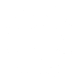 CORE CONCEPT: 
MEANING, 
PURPOSE AND TRUTH.
Working in groups of three, explore the following question:
 
Key question:
To live well as a community of people, what eight values/principles do you think need to be in place?  Give reasons for your choices and be able to justify them.
 
To note:  Depending on the ability of the cohort, the teacher might model some examples of what these principles might be. Eg, Equality, being respectful of everyone, honesty, having a job that is ethical etc.
 
Pupils then snowball with another group of three.  Pupils encouraged to discuss their choices and as a group of six, decide on the eight they wish to keep from the sixteen presented.
 
Introduce pupils to the noble-eightfold path and it is meaning.   Ensure that pupils understand that the path provides a guiding principle to live by not a set of rules. By following the eight-fold path, many Buddhists believe it is possible to end suffering.   (Refer to background knowledge for teachers.)



 
Lesson 3:

Main activity:  (Evaluate and communicate)

Task 1:
 
In groups of six discuss the following:
Compare the eight-fold path with the eight principles/values they believe need to be in place to live well as a community. What is similar, and what is different?  Would they change any of theirs in the light of the knowledge they now have of the eightfold path?  If yes, why and if no, why not?
 
Task 2:  This task focuses particularly on the principle – right livelihood.
Implementation:  
Outlining how to introduce the religious content in the classroom and create learning opportunities from it.
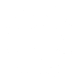 YEAR GROUP SIX
Lesson 2 & 3: What is the noble eight-fold path and how might this help a Buddhist in their daily life?
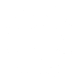 CORE CONCEPT: 
MEANING, 
PURPOSE AND TRUTH.
Working in groups of three:
 
Complete appendix lesson 3.  

 
Plenary:  (Reflect and express)

 
Circle time:

 
Key question:  
What difference do you think it makes to a Buddhist’s life, if they follow the eight-fold path?
What difference do you think it would make to your daily life if you followed your eight principles?
 
Select two or three clips from the link below to connect pupils to the views of a Buddhist.  Eg:  How do you practice Right Livelihood?
 

Heading:  Being a Buddhist.
https://clearvision.education/ask-a-buddhist/
 
Gather pupils’ responses to the clips.
 
Pupils return to their eight principles and choose two principles from it.  Pupils are encouraged to aim to live by these two principles for the week and to keep a daily reflection diary.
 
Examples of when they have lived out the principle and what difference it made to them and to the other person.
When was it difficult to live out the principle?  What made it difficult?
Do they think having these principles is a positive thing and leads to a better quality of life?
Implementation:  
Outlining how to introduce the religious content in the classroom and create learning opportunities from it.
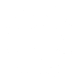 YEAR GROUP SIX
Lesson 2 & 3: What is the noble eight-fold path and how might this help a Buddhist in their daily life?
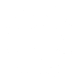 CORE CONCEPT: 
MEANING, 
PURPOSE AND TRUTH.
Appendix lesson 3.
https://clearvision.education/ask-a-buddhist/
Resources
Sensitivities
Type sensitivities…
Impact

What do you notice as a teacher?
What do pupils say?
In this box, note down anything that you heard a pupil say that would provide evidence towards their progress in RE.
Note down anything significant an additional adult has noticed.
Note down anything significant that happened in the lesson that will have an impact on the next lesson.
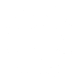 YEAR GROUP SIX
Lesson 4: What do Buddhists understand about samsara and nirvana?
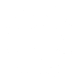 CORE CONCEPT: 
MEANING, 
PURPOSE AND TRUTH.
Intentions: 
To give pupils opportunities to:
Understand what is meant by samsara and nirvana.
Understand the role karma plays in a Buddhist’s life.
Understand the importance meditation plays in a Buddhist’s life.
Express their own views with reasons and examples. 

Key religious vocabulary:  Samsara, nirvana, dukkha, karma, meditation.
Introduction:
 
Recap on previous learning.
 
Key knowledge checking:
Recall the eight-fold path.
Know that the eight-fold path provides a guiding set of principles for a Buddhist to live by.
 
In pairs, pupils share their diaries from the previous week’s learning.
 
Key questions:
Examples of when they have lived out the principle and what difference it made to them and to the other person.
When was it difficult to live out the principle?  What made it difficult?
Do they think having these principles is a positive thing and leads to a better quality of life?
 
Main teaching input:  (Investigate and explore)
 
Introduce this week’s question:  What do Buddhists understand about samsara and nirvana?
Implementation:  
Outlining how to introduce the religious content in the classroom and create learning opportunities from it.
YEAR GROUP SIX
Lesson 4: What do Buddhists understand about samsara and nirvana?
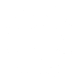 CORE CONCEPT: 
MEANING, 
PURPOSE AND TRUTH.
Teaching point: (Refer to background knowledge for teachers.)
Life involves suffering – first noble truth. (dukkha)
Samsara is the cycle of birth, death and rebirth.
Buddhists believe that there is a cycle of life, death and rebirth which repeats itself.
If a person can gain enlightenment, they can break out of this cycle.
Breaking out of the cycle is called nirvana.
It is the end of everything that is not perfect.  It is perfect peace, free of suffering.  For a Buddhist, the purpose and meaning of life is to reach the point of enlightenment in order to break the cycle.
 
Remind pupils that for many Buddhists, following the eight-fold path is a way of ending suffering and one of the guiding principles is right action – often referred to as karma.
 
Share with pupils the following clip:
Heading:  Buddhist teaching – what is karma? https://clearvision.education/ask-a-buddhist/
Ensure pupils understand what they have heard.
 
Explain to pupils that for many Buddhists, living life well is really important and that ensuring their actions are ones of kindness and compassion is essential.  It is about creating good karma in this world that is important.
 
Main activity:  (Evaluate and communicate)
Pupils to complete appendix lesson 4.
 
Plenary:  (Reflect and express)
Share with pupils’ clips from the link below:
 
Heading:  Meditation.
https://clearvision.education/ask-a-buddhist/
 
Pupils share their responses to the things they have heard.
Implementation:  
Outlining how to introduce the religious content in the classroom and create learning opportunities from it.
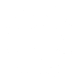 YEAR GROUP SIX
Lesson 4: What do Buddhists understand about samsara and nirvana?
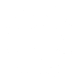 CORE CONCEPT: 
MEANING, 
PURPOSE AND TRUTH.
Appendix lesson 4.
https://clearvision.education/ask-a-buddhist/
Resources
Sensitivities
Be very mindful of pupils who have experienced suffering in their own lives or who are very aware of what it means.
Impact

What do you notice as a teacher?
What do pupils say?
In this box, note down anything that you heard a pupil say that would provide evidence towards their progress in RE.
Note down anything significant an additional adult has noticed.
Note down anything significant that happened in the lesson that will have an impact on the next lesson.
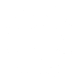 YEAR GROUP SIX
Lesson 5: What does it mean to be part of the sangha for a Buddhist?
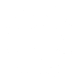 CORE CONCEPT: 
MEANING, 
PURPOSE AND TRUTH.
Intentions: 
To give pupils opportunities to:
Understand what being part of the sangha means for a Buddhist.
Consider what being part of a community means to them and what the benefits of being a member of a community might have on giving meaning to life.

Key religious vocabulary:  Sangha.
Introduction:
 
Part 1:
 
Recap on previous learning.
 
Key knowledge checking:
To know what samsara and nirvana are?
To know the role karma and meditation play in a Buddhist’s life.
 
Whole class discussion:
List the number of communities pupils belong to.
List some of the values the different communities hold.  Eg – school community lives by the school vision and associated values.  Faith communities live by a set of principles/values.  Sport clubs’ pupils belong to will have a set of rules pupils sign up to.
What are the benefits of being part of a community?  What are the difficulties?
Implementation:  
Outlining how to introduce the religious content in the classroom and create learning opportunities from it.
YEAR GROUP SIX
Lesson 5: What does it mean to be part of the sangha for a Buddhist?
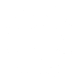 CORE CONCEPT: 
MEANING, 
PURPOSE AND TRUTH.
Main teaching input:  (Investigate and explore)
 
Introduce this week’s question:  What does it mean to be part of the sangha for a Buddhist?
The sangha is the third jewel of Buddhism.  It is the third refugee.  Sangha is the place where monks/nuns and laity find safety, a place of belonging.  When one attends the sangha, they are considered a friend.  The sangha provides spiritual friendship or ‘friendship with what is beautiful.”
 
Explain to pupils what is means for a Buddhist to be part of the sangha.  (Refer to background knowledge for teachers.)


Watch the following clip to help with the understanding of the sangha:
Manchester Buddhist Centre:  https://www.youtube.com/watch?v=rqNrWSbxCM4

 
Main activity:  (Evaluate and communicate)
 
Preparation for a visit to a Buddhist Centre or temple or for a practising Buddhist to visit the school:
Pupils create questions they would like to ask a practising Buddhist about what it means to be part of the sangha.
 
Two suggestions below:
https://londonbuddhistcentre.com/
BUDDHAPADIPA LONDON – Thai Buddhist Temple in London :  https://www.watbuddhapadipa.org/
 


Part 2:

The visit.
Implementation:  
Outlining how to introduce the religious content in the classroom and create learning opportunities from it.
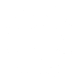 YEAR GROUP SIX
Lesson 5: What does it mean to be part of the sangha for a Buddhist?
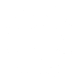 CORE CONCEPT: 
MEANING, 
PURPOSE AND TRUTH.
https://www.youtube.com/watch?v=rqNrWSbxCM4
Resources
Sensitivities
Be mindful of pupils for whom being a member of a community might not be easy.
Be mindful of pupils for whom being part of a family unit is difficult.
Impact

What do you notice as a teacher?
What do pupils say?
In this box, note down anything that you heard a pupil say that would provide evidence towards their progress in RE.
Note down anything significant an additional adult has noticed.
Note down anything significant that happened in the lesson that will have an impact on the next lesson.
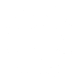 YEAR GROUP SIX
Lesson 6: What does it mean to be a Buddhist?
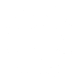 CORE CONCEPT: 
MEANING, 
PURPOSE AND TRUTH.
To note:  
Allow 1.5 hours for this lesson to ensure high-quality writing.
Intentions: 
To give pupils opportunities to:
Recap on prior learning taught in previous lessons.
Provide a personal view on their own understanding of what it means to be a Buddhist, giving reasons and examples.

Key religious vocabulary:  Buddha, four noble truths, dukkha, eight-fold path, samsara, nirvana, karma, meditation, sangha.
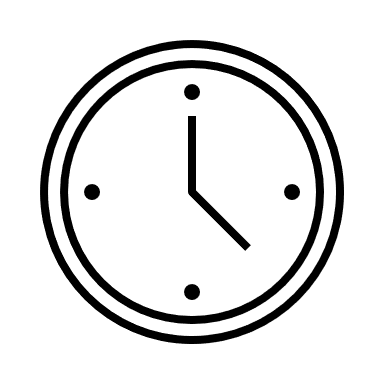 Recap on previous learning.

Assessment opportunity:
Pupils create their own mind map drawing on all the knowledge they have learnt during the unit:

Pupils are given headings from which to expand:
Three jewels of Buddhism
Four noble truths
Noble eight-fold path
Samsara
Nirvana
Karma
Sangha

From the mind map, pupils write a written response to the given question:
What does it mean to be a Buddhist?
From your view point, what do you think is the most important teaching in Buddhism that non- believers and believers of other faiths can learn from?  Give reasons for your choice with examples.
    Adapt this task accordingly to ensure all members of the cohort can access it.
Implementation:  
Outlining how to introduce the religious content in the classroom and create learning opportunities from it.
YEAR GROUP SIX
Lesson 6: What does it mean to be a Buddhist?
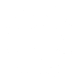 CORE CONCEPT: 
MEANING, 
PURPOSE AND TRUTH.
Stimuli to prompt memory.  Pictures/words/examples.
Resources
Sensitivities
Type sensitivities…
Impact

What do you notice as a teacher?
What do pupils say?
In this box, note down anything that you heard a pupil say that would provide evidence towards their progress in RE.
Note down anything significant an additional adult has noticed.
Note down anything significant that happened in the lesson that will have an impact on the next lesson.
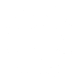 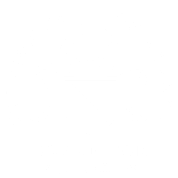 London Diocesan Board for Schools 
www.ldbs.co.uk   020 7932 1100
London Diocesan Board for Schools is a Charitable Company Limited by Guarantee. Company Registration No 198131. Charity Registration No 313000. 
Registered Address: London Diocesan House, 36 Causton Street, London, SW1P 4AU
© Copyright London Diocesan Board for Schools 2023
All rights reserved. No part of these slides may be reproduced, stored in a retrieval system or transmitted in any form or by any other means, electronic or mechanical photocopying, recording or otherwise without the prior written permission of the London Diocesan Board for Schools. These slides may not be lent, resold, hired out or otherwise disposed of by way of trade without the prior consent of the London Diocesan Board for Schools.